Jacopo di Cione
1369
The Crucifixion

Gothic
(National Gallery, London)
Link to zoom: https://www.nationalgallery.org.uk/paintings/jacopo-di-cione-the-crucifixion
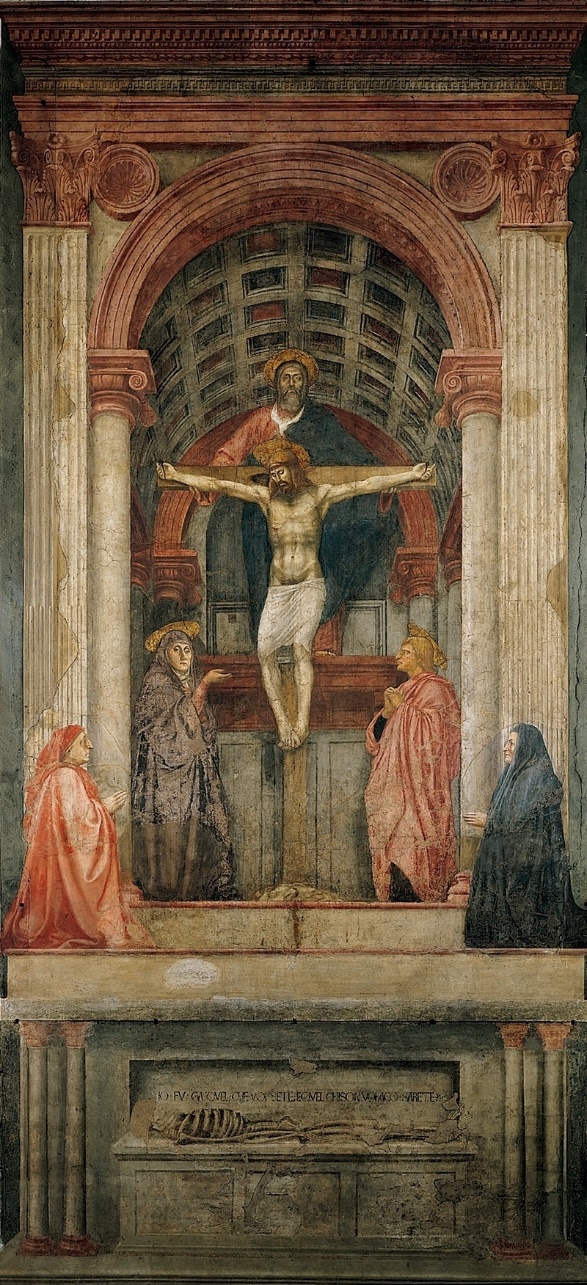 Masaccio 
Holy Trinity
1425
Sta Maria Novella


Italian Renaissance
Jan Van Eyck
The Ghent Altarpiece
(closed)
1432
Jan Van Eyck
The Ghent Altarpiece
(open)
1432

Northern Renaissance
Raphael
The Mond Crucifixion
1502

Italian Renaissance
Matthias Grunewald
Isenheim Altarpiece
1512

Northern Renaissance
Rubens
Descent from the Cross

1614-16
Antwerp Cathedral
Flemish Baroque
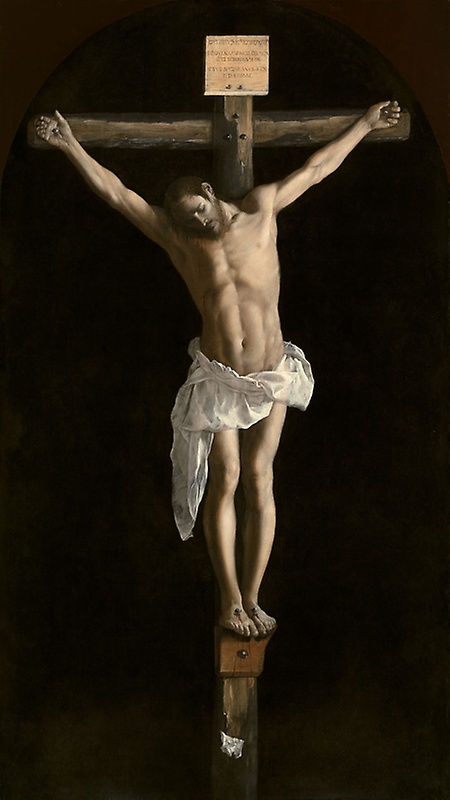 Zurburan
The Crucifixion
1627
Spanish Baroque
Gauguin Yellow Christ
1888

Post Impressionism
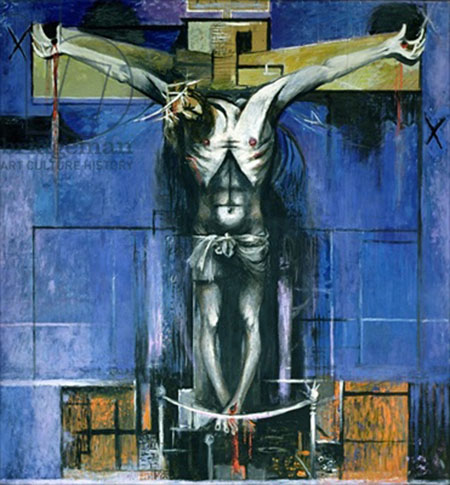 Graham Sutherland
The Crucifixion 1946

British 20th century
‘Neo-Romantic’
FN Souza
The Crucifixion

1959 (Tate)
Art Brut